Despair
Despair is the #1 enemy in our spiritual growth. 
Do we have this feeling deep inside us? 
How can we get rid of it?
Awaken to PresenceTransform your life
workshop series
4 deep ailments of our psyche
Getting rid of despair is easy, only if we want to! (intention)
…وَلَا تَيْأَسُوا مِن رَّوْحِ اللَّهِ ۖ إِنَّهُ لَا يَيْأَسُ مِن رَّوْحِ اللَّهِ إِلَّا الْقَوْمُ الْكَافِرُونَ


And do not lose hope of God's life-giving mercy: verily, none but people who deny the truth can ever lose hope of God's life-giving mercy. 
(Quran 12:87)
What is the dictionary meaning of despair?

Dictionary: 
to lose, give up, or be without hope
Satan’s name in the Quran is Iblis..
It comes from the root (b l s) 
It means “he despaired”

Iblis means “the one that causes despair”
Change your thoughts through intention, change your life
The real cause of despair
Motivational only
Is despair ingrained in me?      (established )   (rooted)
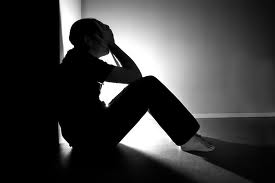 We need to choose
Reality
Illusion
If we can change this thought pattern (belief system), our emotions and actions will change automatically.
Illusion
There’s no mercy, no purpose in creation
Background:I want everything to be as I please (with my limited mind)Reality:I didn’t create life, I can’t control it..
Illusion
There’s no mercy, no purpose in creation
My reaction:I don’t like the outcome I don’t care, I don’t want to think if there is a higher purpose in my lifeConclusion:OK, fine, I am not playing this game!
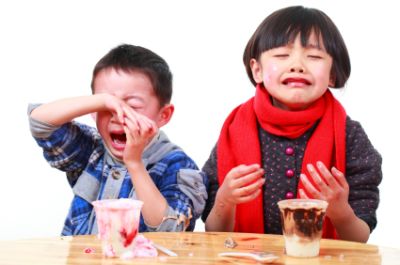 Kid #1 :  “I want ice cream, Mommy.”
Kid #2 :“Ice cream is yummy. I wannit.”
Mom:  “It is winter time. How about a yogurt?”
Illusion
It is either my way, or
There’s no mercy, no purpose in creation
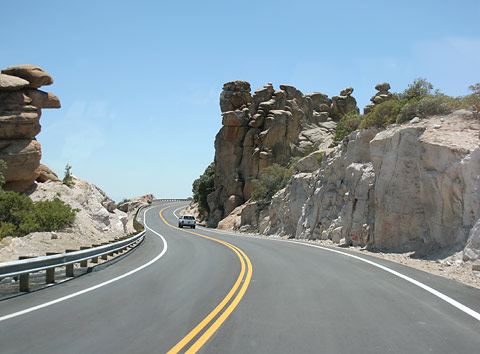 Illusion
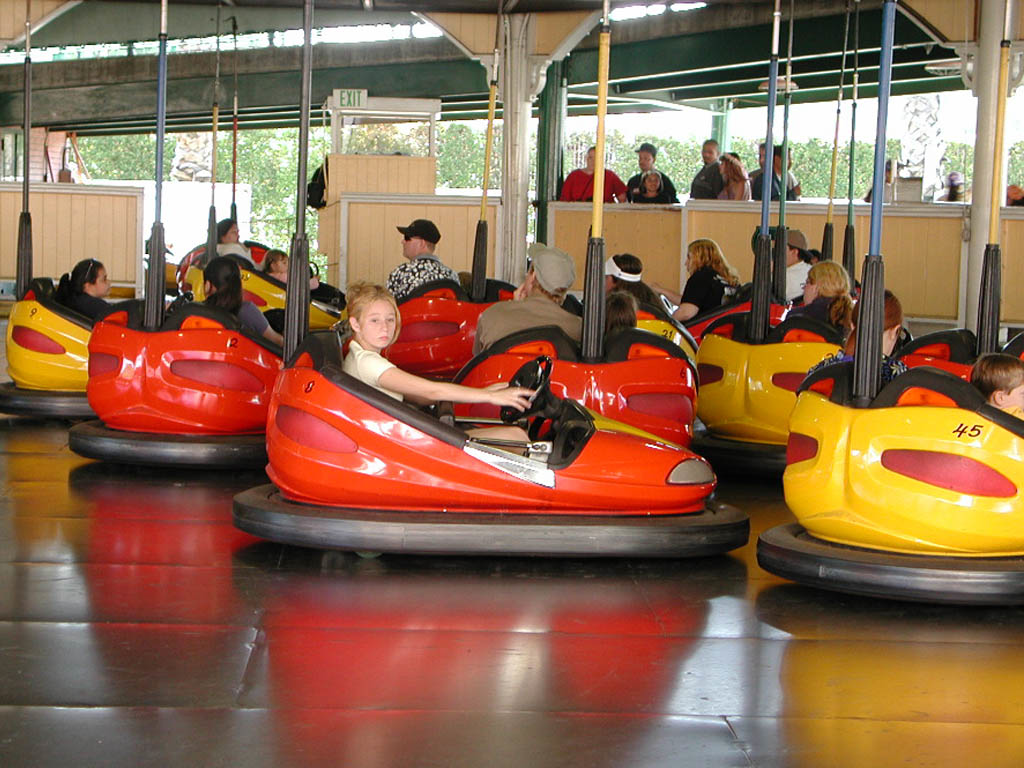 There’s no mercy, no purpose in creation
There’s no purpose and no plan in creation.. It’s all chance
Illusion
Outcome:
I am very lonely
No one cares for me
There is no way out
It is all finished
Life is painful
God hates me!

pessimistic
gloomy
spread negativity
There’s no mercy, no purpose in creation
Illusion
Destroys every possibility of becoming better, we’re doomed end of story!

Outcome in action:
reduced positive energy
inability to act positively (nothing will change! there’s no point, don’t waste your time!)
anger and resentment
There’s no mercy, no purpose in creation
Let’s say you want to become a better person, and you think that you are not doing enough to reach to your goal…
Let’s say you want the world to be a better place, and you think that you don’t have ability to change it…
Let’s say you want to come closer to God, and you think that you are not doing enough to reach to your goal…
We feel disheartened. 

That’s normal, but what can we do with this feeling? 

There are two possibilities, and we are to make the choice…
When we “think/believe” we are by ourselves and there is nobody to help us…

First, we might start to doubt such a possibility to feel closer to the Divine, looking for any small argument we might find around.
We hear a friend belittling it, and we feel strength to do the same. 

Or we might just say that this is a difficult age, and this is not possible anymore; friends of God lived in the old days; it was possible, then, not anymore!
Once we confirm your illusion through any of these arguments, without even questioning the truth in them, we come to the conclusion: 

it is impossible to experience Divine Presence! 

We’re basically doomed!
This is the heart of despair, since you have just shut all the doors for such a possibility. 

Despair means I am by myself, and no one can help me out…

There’s no need to do any action, nothing will work!
How did we get there?

We thought we are by ourselves and no one can help us!
We looked for any argument that would support our belief

We decided it is impossible!

We are done! 
We’re now wired for despair for that specific issue…
Solution
Make an intention to change your deeply ingrained thought…
Choose your way…
Reality
Illusion
How?
قُلْ يَا عِبَادِيَ الَّذِينَ أَسْرَفُوا عَلَىٰ أَنفُسِهِمْ لَا تَقْنَطُوا مِن رَّحْمَةِ اللَّهِ ۚ إِنَّ اللَّهَ يَغْفِرُ الذُّنُوبَ جَمِيعًا ۚ إِنَّهُ هُوَ الْغَفُورُ الرَّحِيمُ

Say: “[Thus speaks God:] ‘O you servants of Mine who have transgressed against your own selves! 
Despair not of God’s mercy: 
behold, God forgives all sins – 
for, verily, He alone is much-forgiving, a dispenser of grace!’” 
(Quran 39:53)
By falling into despair through our choice to follow our illusions, we have only wronged ourselves! 

What’s the way out? 

Even if we really think we are not doing enough, what should we do?
How can we get out?

“My loving mercy has encompassed every thing.” (Quran 7:56)
even me..
even my sins..
even all my worries..
It is all, alright!

We look for arguments that would support our new belief!
The whole creation is witness to God’s all encompassing mercy…
Reality
God’s mercy encompasses everything
Background:
I want everything to be as I please (with my limited mind)
My reaction:
The infinite compassionate mind must be on to something better
Now,
We feel our weakness (yes, weakness) and helplessness to reach our goal.
But we don’t feel bad..
Because we know someone is there to help!
Someone will show be a better way!
We throw ourselves to  the Loving Compassionate with our weakness as our envoy to Him… 

We feel we’re taken care of..
We feel hope..

We are done! 
We’re now wired for hope…
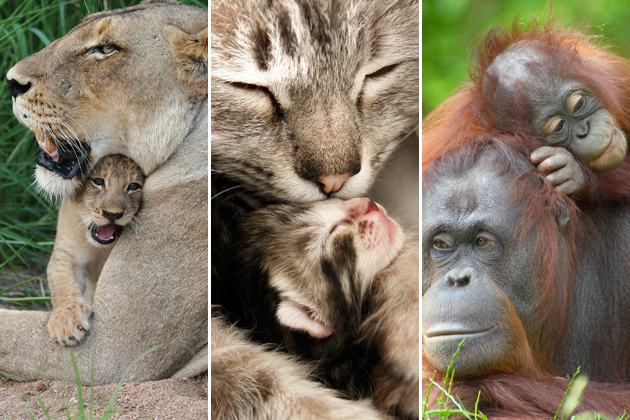 The baby knows and experience her loving mother when she throw herself with her neediness to her…
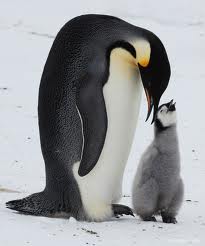 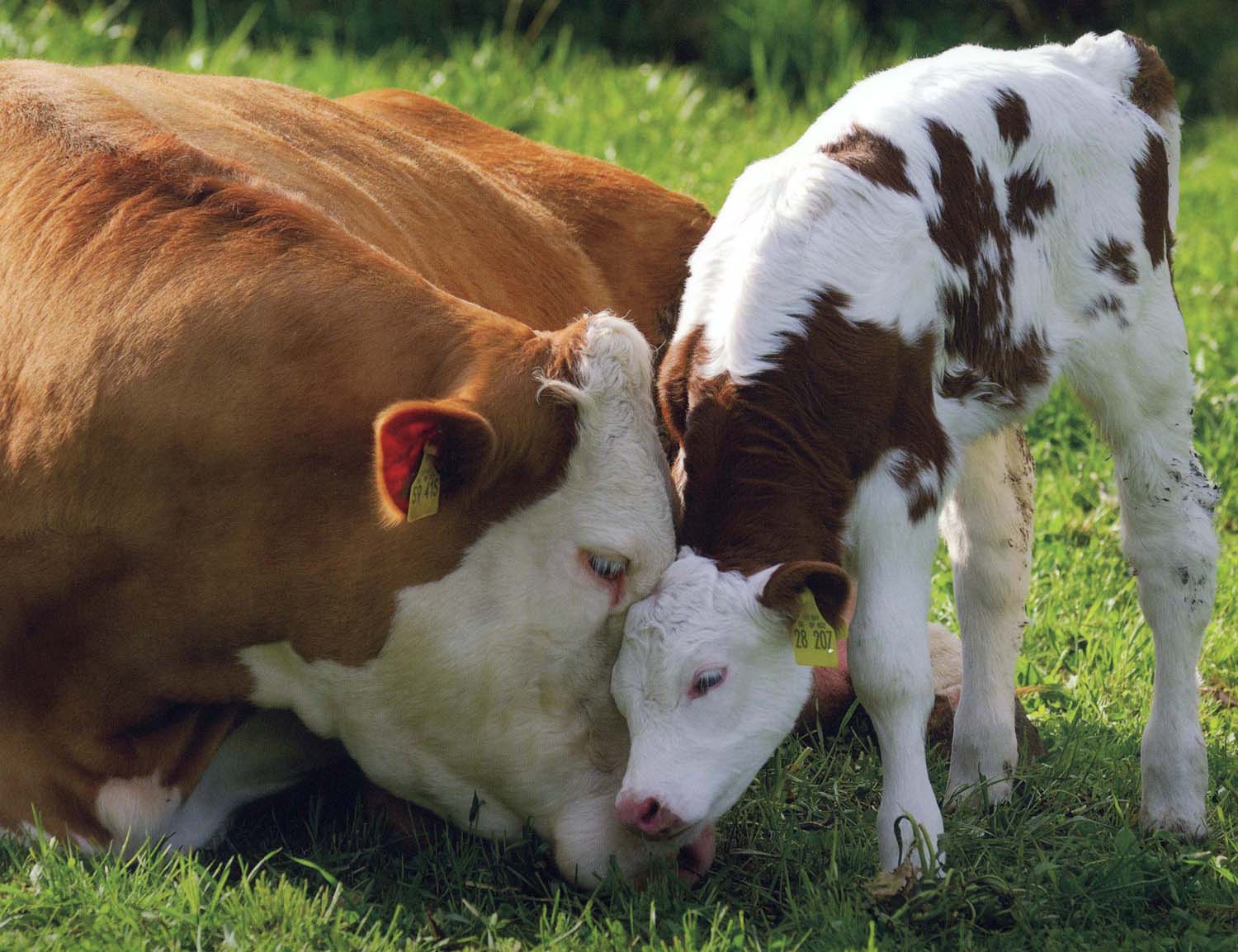 The same way, we can experience the Loving Compassionate, the Source of the Love all the mothers,  only if we feel our neediness to Him. 

When we surrender and throw our selves like a baby to Him, we find the one who dispenses of grace…
Recognizing our helplessness and rushing to the Loving womb of the Compassionate prevents us from falling into despair. 

When we feel our weaknesses, inabilities, and mistakes, instead of feeling despair, we can now rush to the one who helps the helpless.

Isn’t Divine Presence what we were looking for? Here it is.. Hidden in our weakness, hidden in our tears…
Calling out to the Divine with our weakness is the most empowering and transforming act: 

“O my Sustainer, I am powerless and helpless! 
And you are the Powerful Compassionate! 
Help me, hold my hands and heart, I am in dire need of you!”
Having hope is finding God…

The Prophet (p) said, “God the Most High said, ‘I am as My servant thinks (expects) I am…”
Losing hope is loosing God…
Losing hope is killing determination…
Losing hope is killing love…
Losing hope is loosing the ability to forgive…
Losing hope is loosing our happiness…
Losing hope is dying spiritually…

Despair is the cancer of the society

And do not lose hope of God's life-giving mercy: verily, none but people who deny the truth can ever lose hope of God's life-giving mercy. 
(Quran 12:87)
Easy Reminder…
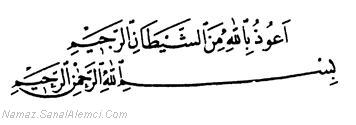 I seek refuge in God from Satan, the accursed (Despair)
In the name of God, the Compassionate, the Loving
If you don’t have wings to fly to the Ka’ba of Grace,
Show your powerlessness and helplessness to the Reliever.
Cries and groans are a powerful means,
And they are filled with the All-Merciful, Compassionate nurse.
The nurse and the mother keep waiting their child’s crying to feed.
In you too has God created infant needs;
So that milk is brought to them, when they cry out;
God said, “Call on me;”
Keep on crying and groaning,
So that the milk of Love and Compassion may overflow!
-Rumi
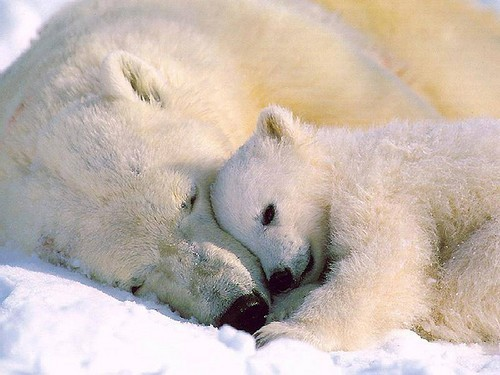 How is despair destroying our lives?
work, marriage, spirituality, happiness, friendships…
any activity we are about to do…